Friday January 9, 2015Mr. Goblirsch – American Government
OBJECTIVE – Students Will Be Able To – SWBAT:
 - Participate in a mock election and determine their role as a member of our mock Congress.
 - Identify the purpose of government according to Enlightenment thinker John Locke.

AGENDA:
WARM-UP: Tax Day
Section Leader Vote
Selecting States
Congressional Name Tags
DISCUSSION: Analyzing Primary Document
2nd Treatise of Government

Tax Day WARM-UP: (Follow the directions below)
***5 minutes***
Calculate weekly taxes
We will be walking through the steps of calculating your weekly taxes
TAX DAY 1/9
$7.25 House Member
$10.25 Senate Member
Gross Income =
$7.25 x 4 = $29.00
Weekly Taxes =
$29.00 x 0.28 (28% tax rate) = $8.12
Net Income =
$29.00 - $8.12 = $20.88
Weekly Deposit = $20.88
Gross Income =
$10.25 x 4 = $41.00
Weekly Taxes =
$41.00 x 0.33 (33% tax rate) = $13.53
Net Income =
$41.00 - $13.53 = $27.47
Weekly Deposit = $27.47
DOOR



CABINETS
Section Leader Responsibilities
Take daily attendance
Call on members for participation
Keeping track of restroom visits
Assign section jobs (Books, Clean-Up, Collection, Voting Monitor)
Conducting all votes needed
Monitoring behavior of your section
Rearranging seating assignment
Distribute bonus pay for section ($5 a day)
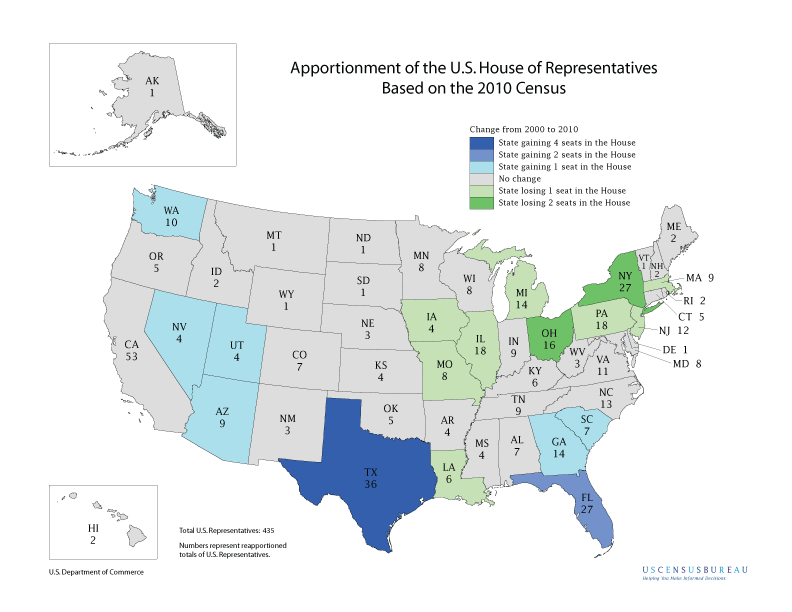 STATE SELECTION OPTIONS:
Big State = 15 – 53          Medium State = 5 – 14          Small State = 1 – 4
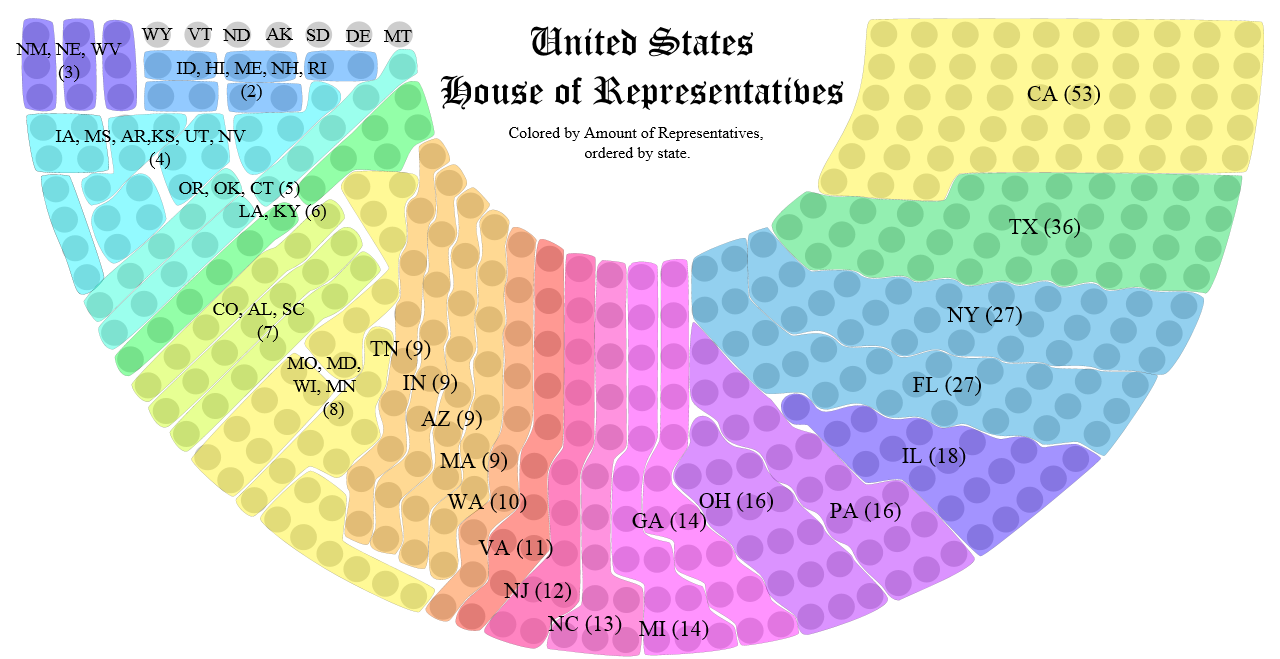 Congressional Name Tag
DIRECTIONS:  Create your identification tag for our class Congress.  It must include your House (ex. – Rep or Sen), First & Last Name, your Political Party, and your state.

EXAMPLES:
Rep. Mr. Goblirsch (R – CA)
Sen. Mr. Goblirsch (D – TX)

SYMBOLS:
House of Reps Member = Rep.		***Use the Map
Senate Member = Sen.				to find State
Democrat = D					abbreviation
Republican = R
Independent = I
Voter Turnout
National – Presidential Elections 50-60%
2000 – 54%
2004 – 60%
2008 – 62%
2012 – 57%
Congressional Elections 25-30%
Local Elections 10-15%

Greek for a person who doesn’t vote 
	… “idiot”
Party Affiliation
According to a Gallup poll (March 2014) 
“In politics, as of today, do you consider yourself a Democrat, Republican, or Independent?”  
“If independent, which party do you lean towards?”

Republicans: 25%
Democrats: 30%
Independents: 42%
Republicans w/ “leaners” – 42%
Democrats w/ “leaners” – 47%
Rm 410 Political Ideology SpectrumBY THE NUMBERS:
LIBERAL
Score 10 – 26
MODERATE 
LIBERAL
Score 27 – 29
MODERATE
Score = 30
MODERATE CONSERVATIVE
Score = 31 - 33
CONSERVATIVE
Score = 34 – 50
Total Liberals / Democratic Leaners
63 = 52%
Total Conservatives / Republican Leaners
46 = 38%
CLOSE READING: PRIMARY SOURCESecond Treatise of Government
DIRECTIONS:  Read through the document with your partner.  Make 	annotations based on the chart below.
POLITICAL – relating to 	politics/government 	(ex - voting, political 	issues, branches, etc.)
ECONOMIC – relating to the 	economy (ex - business, 	regulation, money, etc.)
SOCIAL – relating to society, the 	people (ex - 	rights/liberties, 	interactions between 	people, etc.)
***It is possible (and quite often) that a statement could fall into more than one area.  Use your annotation to make you case for the one you labeled it as.
FOCUS QUESTION:  What is the purpose of government?
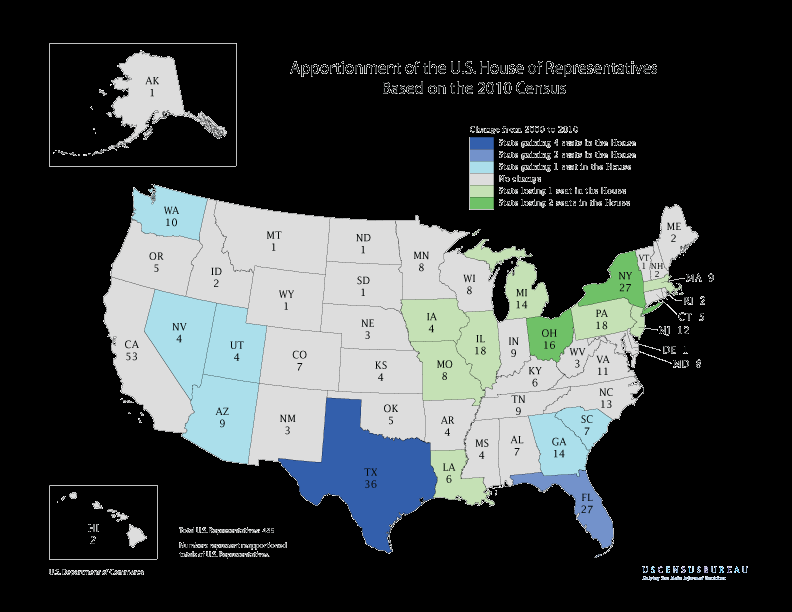 Rm 410 Political Ideology Spectrum
LIBERAL
CONSERVATIVE